The German Labor Market MiracleJonas Frycklund, Acting Chief Economist, april 2016
Employment rates for refugees by years in the country
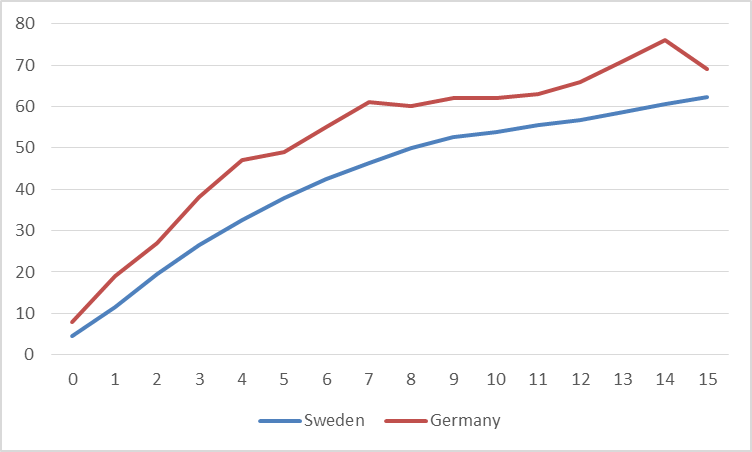 ”It takes five years for half of refugees to reach employment in Germany”

”It takes eight years in Sweden”
Source: SCB, IAB, own calculations
2
2016-04-20